EG1003: Introduction to Engineering and Design
Mousetrap Car Competition
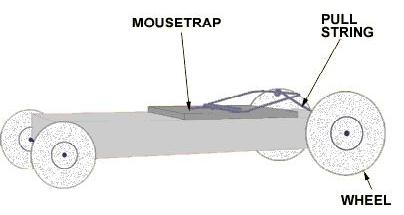 Overview
What is a mousetrap car?
How it works
The competition
Design specifications
Rules
Scoring
Extra credit
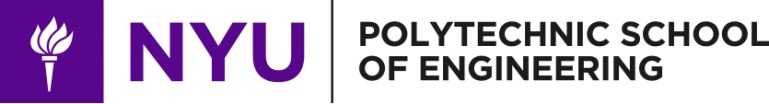 Objective
Design and construct a mousetrap car
Competition
Which design travels furthest?
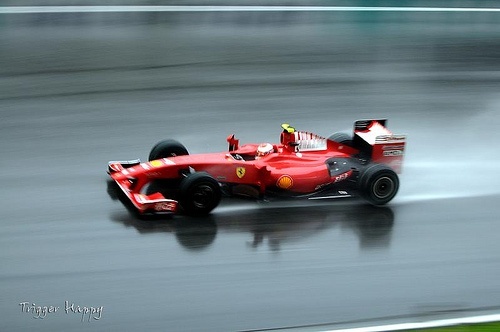 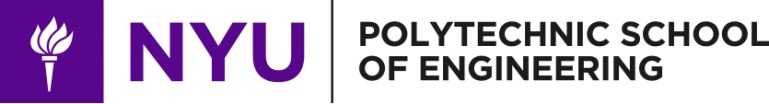 What is a mousetrap car?
A vehicle powered only by a standard mousetrap
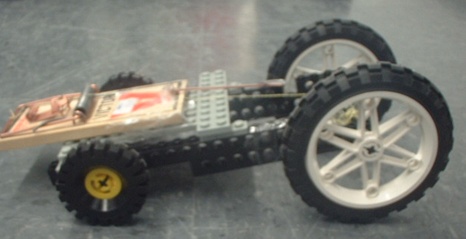 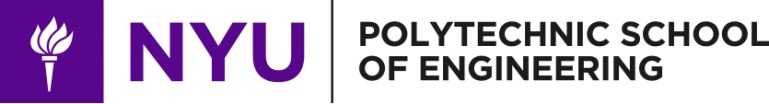 How does it work?
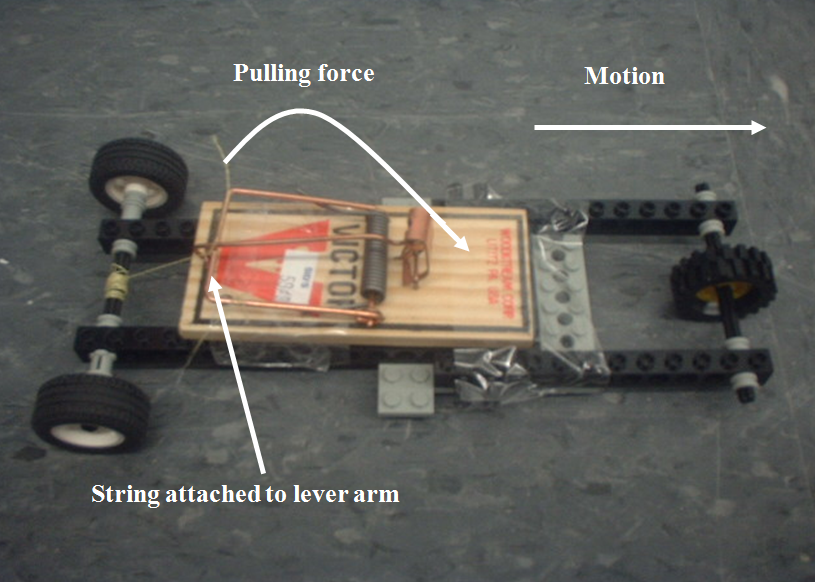 String wrapped 
around axle
Lever arm pulls string; string rotates drive-axle; 
drive-axle moves wheels to create forward motion
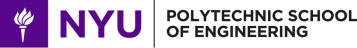 Materials
Robolab kit
Mousetrap
Kevlar string
Tape
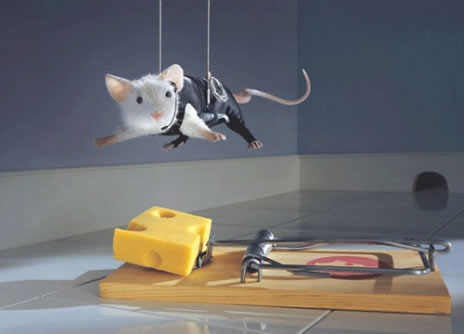 Ebaumsworld
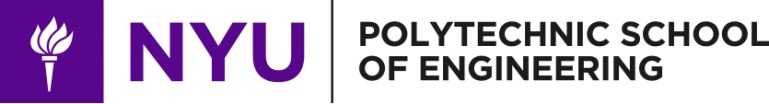 Procedure
Brainstorm designs using Lego parts

Sketch design

Construct
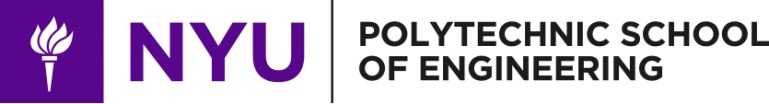 Design Specifications
Sketch must be drawn and initialed by TA before construction
Minimum of 1 wheel
Projectile designs not permitted
Mousetrap may be attached with tape
Mousetrap is only source of power
Mousetrap may not be physically altered
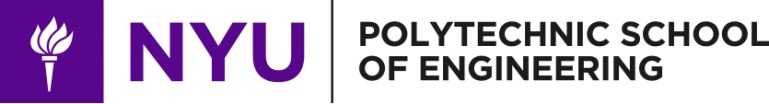 Competition
Load and position vehicle at starting line 

Release mousetrap vehicle

Each team will have up to 3 trials (time permitting)

Modifications between trials permitted
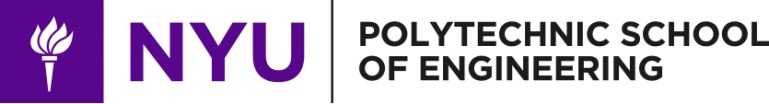 Rules
Start
Pushing not allowed
Vehicle must not be touched once started
Linear distance traveled will be measured by TA
For collisions (wall, person) distance will be measured from start to point of impact
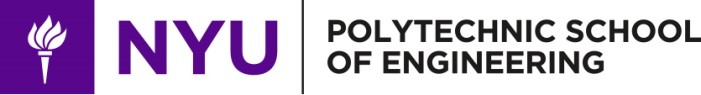 Credit
+10 points extra for greatest linear distance in section
Bonuses for other places as shown in the grading policy
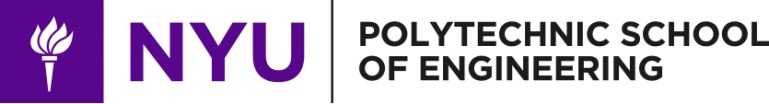 Report
Individual lab report required
Discuss advantages and disadvantages of your design
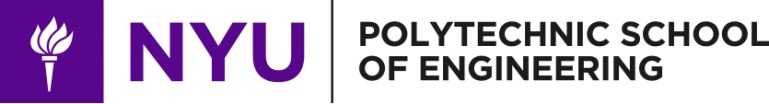 Closing
Have photo taken of your design
Required for extra credit!

Disassemble vehicle
Return complete Lego kit & mousetrap
Remove all tape from parts
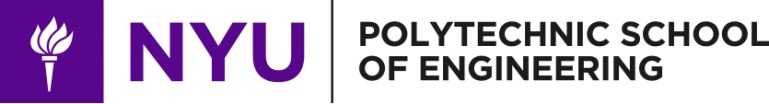